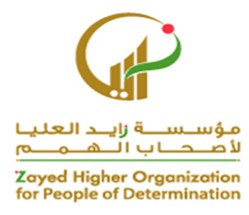 اختيار وتسمية الأدوات الموجودة في الاتجاهات التالية : فوق وتحت / داخل وخارج
التربية النفس حركية
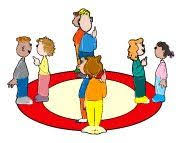 26 November 2020
2
26 November 2020
3
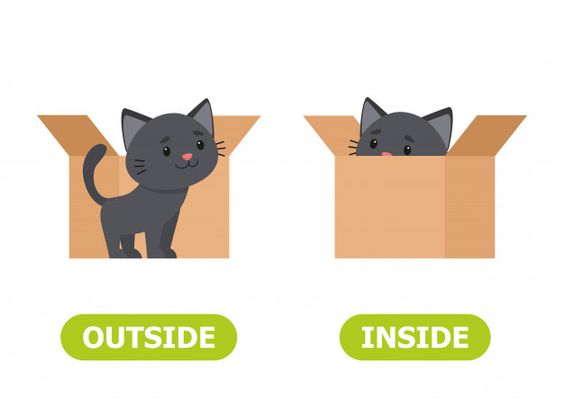 داخل وخارج
أغاني حركية
https://www.youtube.com/watch?v=rdyZAxcmBcc
https://www.youtube.com/watch?v=JBVNGWtTTTs
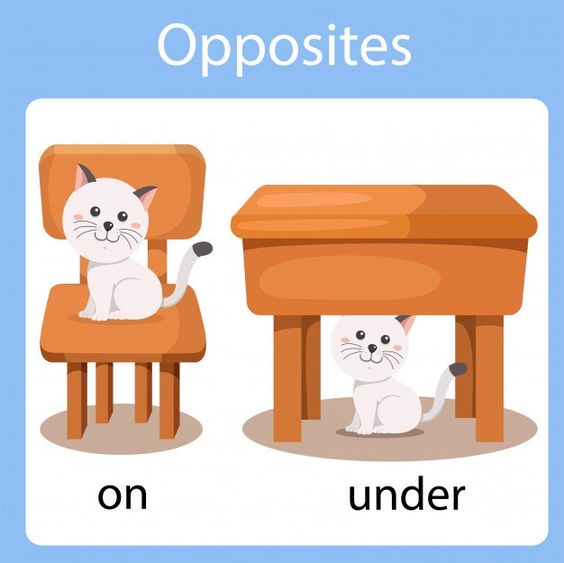 فوق /تحت
أغاني حركية
https://www.youtube.com/watch?v=YR2FUqr7M-s
ضع علامة صح على صور داخل
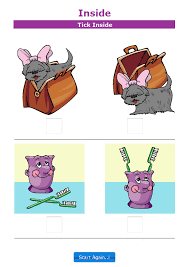 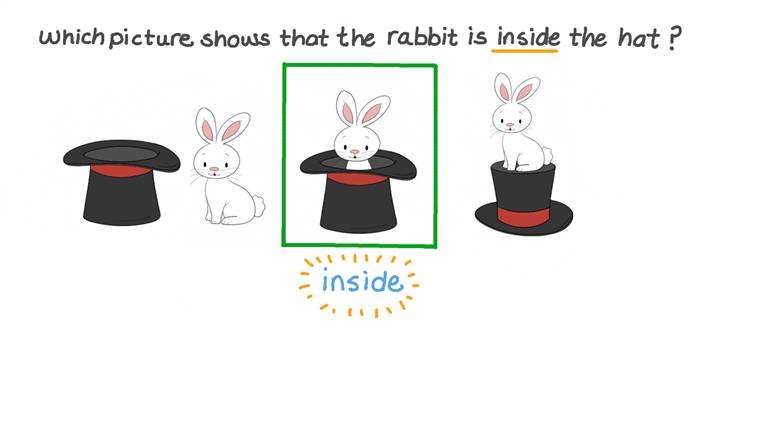 اوراق عمل  داخل وخارج
6
أين القطة؟
أين تحب أن تضع القطة؟
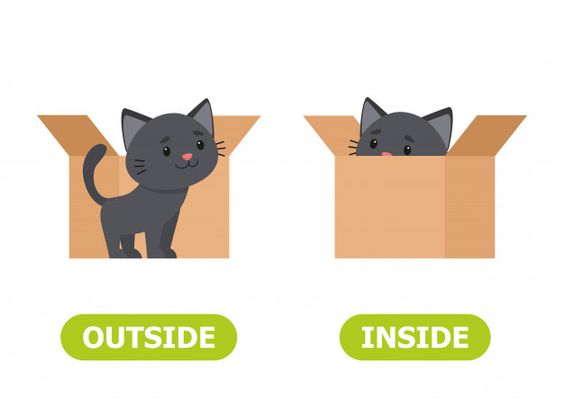 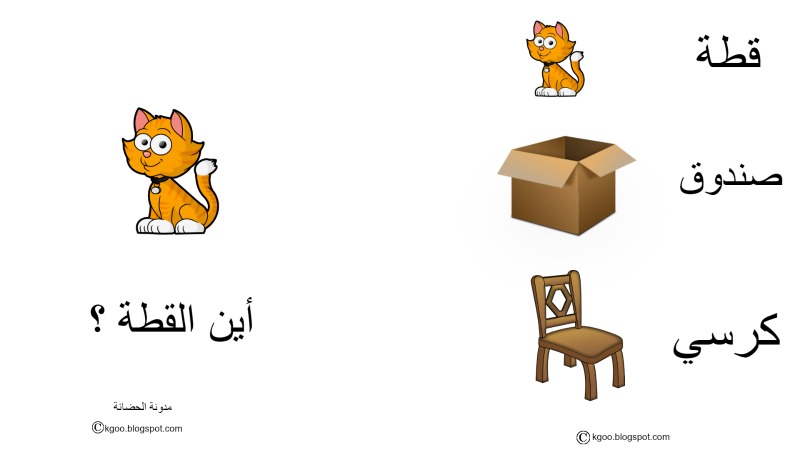 اوراق عمل  داخل وخارج
7
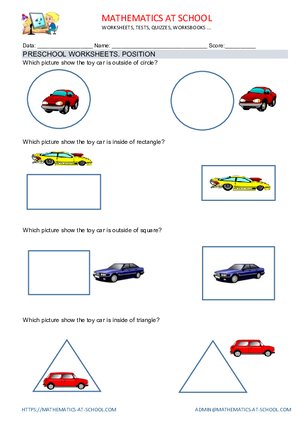 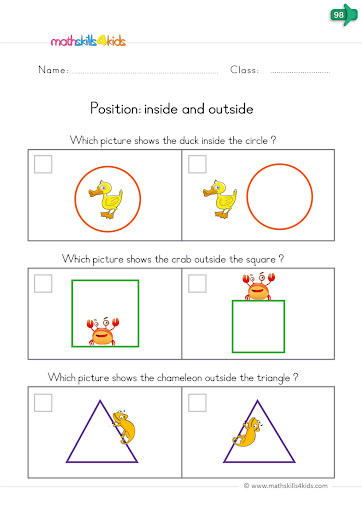 اوراق عمل  داخل وخارج
8
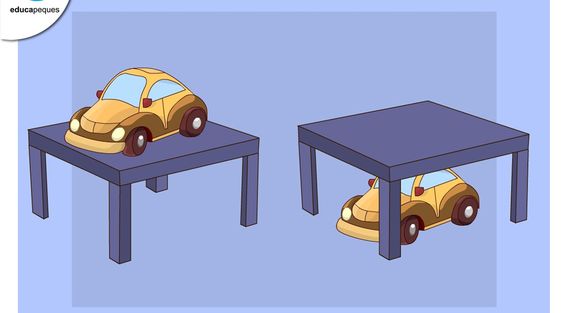 أين السيارة ؟
اوراق عمل  فوق  / تحت
9
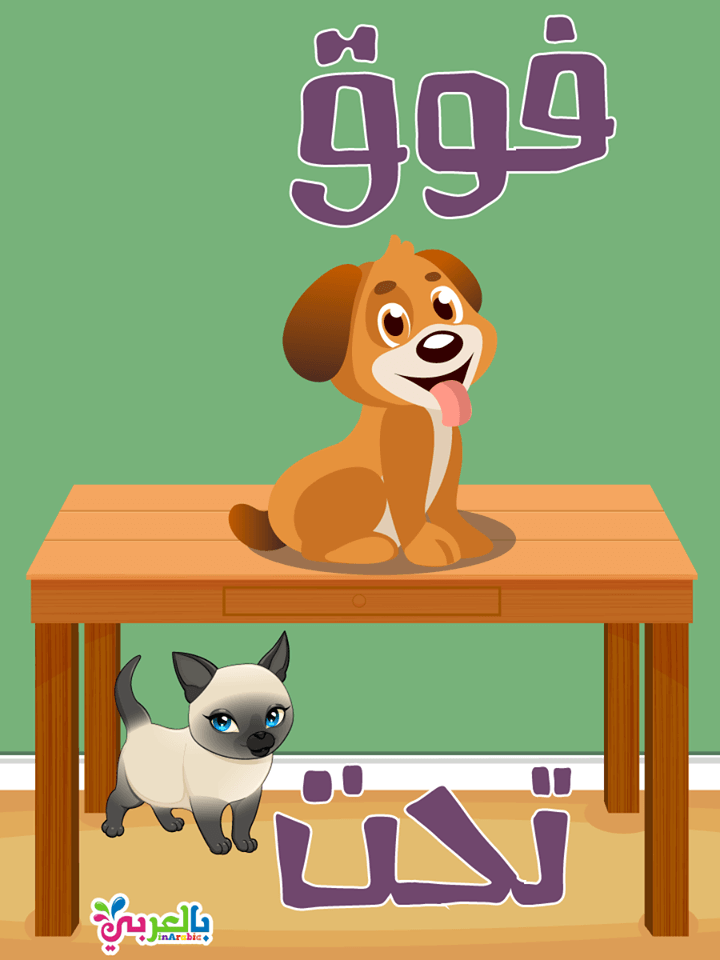 أن يذكر مكان القطة والكلب
أوراق عمل  فوق  / تحت
10
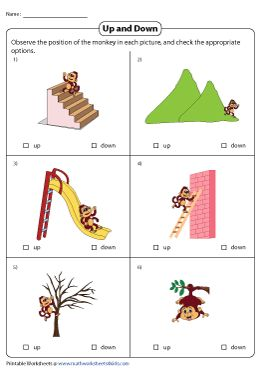 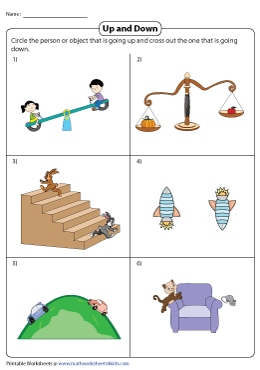 أوراق عمل  فوق  / تحت
11
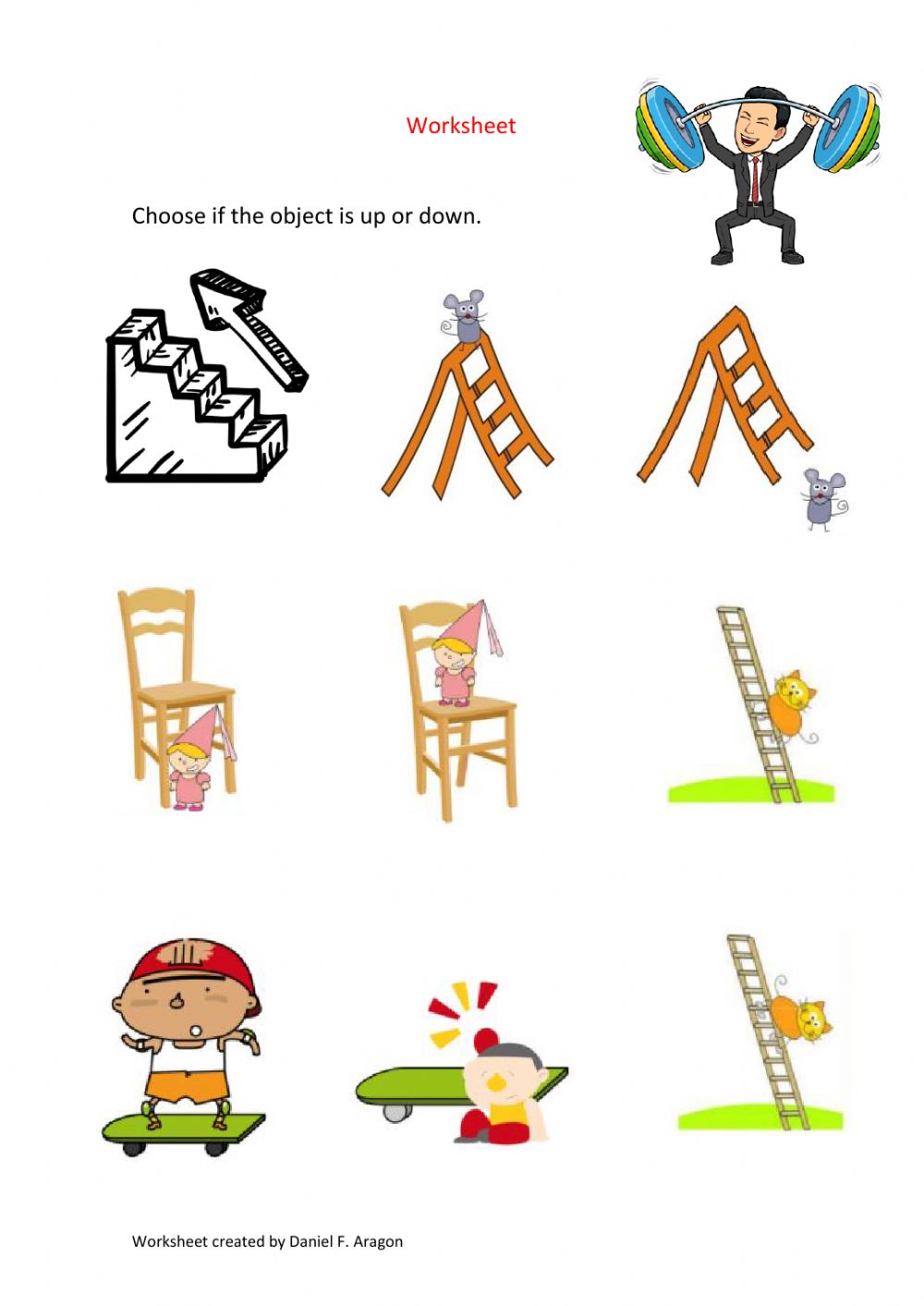 اوراق عمل  فوق  / تحت
12